Vysoká škola technická a ekonomická v Českých BudějovicíchÚstav technicko-technologickýNávrh organizace parkovacích ploch ve městě Písku – sídliště Jih
Autor bakalářské práce: Holkup Martin
Vedoucí bakalářské práce: Ing. Ladislav  Bartuška, Ph.D.  
Oponent bakalářské práce: Ing. Žaneta Bartušková  
České Budějovice 
2023
1
Důvody pro vypracování této práce
Nedostatek parkovacích míst

Zvýšená nehodovost 

Zvýšení spokojenosti života lidí na sídlišti

Osobní zájem
2
Cíl práce
Hlavním cílem této bakalářské práce je na získaných podkladech vytvořit možný návrh parkovací plochy, v konkrétní lokalitě sídliště Jih. Problém parkovacích stání bude řešen analýzou, která bude provedena s pomocí portálu nehodovosti, dostupných údajů získaných z webových stránek města Písku a také z výzkumu na podkladě anketového šetření.
3
Metodika práce
Literární rešerše. 

Anketový průzkum.

Analýza získaných údajů. 

Návrh řešení pomocí programu Auto-cad.
4
Aktuální situace - stávající parkovací plochy
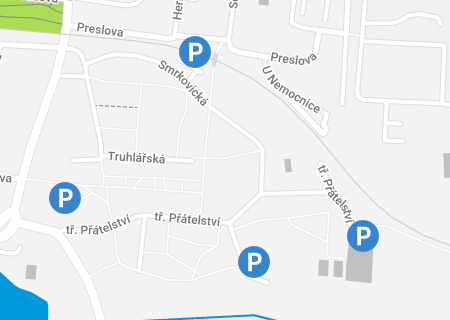 Zdroj: Město Písek (2023)
5
Aktuální situace – šance zaparkovat na jednotlivých ulicích sídliště Jih
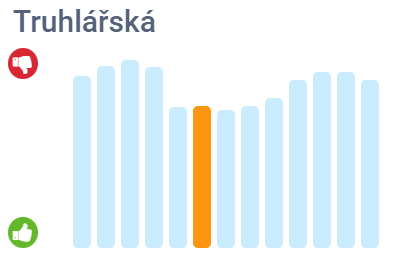 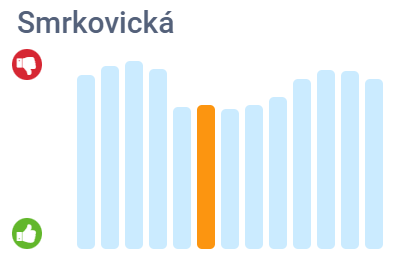 6
Zdroj: Město Písek (2023)
Výsledky šetření
7
Zdroj: Vlastní
8
Zdroj: Vlastní
Návrh řešení
9
Nových 41 parkovacích míst. 

Z toho 4 stání vyhrazená.
10
Přínos práce
Navýšení parkovací kapacity

Snížení nehodovosti 

Zvýšení spokojenosti obyvatel sídliště
11
Otázky vedoucího
Prosím o upřesnění v jakém programu byl vypracován návrh na realizaci parkovacích stání, zda bude v lokalitě zachována stávající organizace dopravy a s tím související - zda šířka komunikace v místě návrhu parkovacích stání dle norem vyhovuje za předpokladu dané organizace dopravy v lokalitě.
12
Otázky oponenta
Mohlo by vyvstat nějaké hlavní riziko ohledně realizace nově vzniklých parkovacích míst v dané oblasti či omezení pro obyvatele vyjma provozu?
13
Děkuji za pozornost
14